Ports Primer for Communities
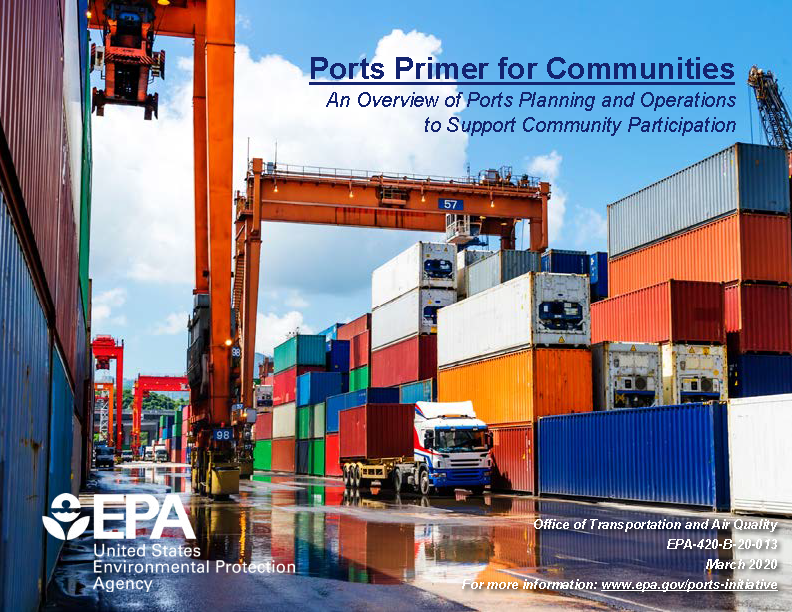 Module 1: An Overview of Ports Planning and Operations to Support Community Participation
U.S. EPA Office of Transportation and Air Quality
[Speaker Notes: This presentation provides a high-level introduction of the Ports Primer for Communities. The full document can be accessed online in webpage format as well as downloaded in an interactive pdf format. Both versions offer an interactive format to guide you to information of most interest with many more topics and detail than we can cover today.]
Tools
2
[Speaker Notes: The Ports Primer is one of 3 tools in the community-port collaboration toolkit that includes:
 
Ports Primer for Communities: An Overview of Ports Planning and Operations to Support Community Participation
An interactive tool and reference document that characterizes the port industry sector, including environmental and community health impacts associated with port activities.

Community Action Roadmap: Empowering Near-Port Communities
An implementation companion for the Ports Primer for Communities that provides a step-by-step process for building collaborations and preparing community stakeholders.

Environmental Justice (EJ) Primer for Ports: The Good Neighbor Guide to Building Partnerships and Social Equity with Communities 
Designed to inform the port industry sector of the perspectives, priorities, and challenges often unique to communities with EJ concerns.
 
For in-depth information on these, go to the EPA Community-Port Collaboration website at www.epa.gov/community-port-collaboration. Training modules are available for each of these tools.]
Pilots & Toolkit Update
3
[Speaker Notes: EPA conducted community-port collaboration pilot projects and provided technical assistance to 4 communities (Seattle, WA, Providence, RI; New Orleans, LA; Savannah, GA). The community-port collaboration toolkit was utilized.
 
The toolkit was updated based on input received from pilot partners along with other port stakeholders. 

The pilot projects supported the goal of improving air quality and environmental conditions at and near ports that can lead to improved public health in communities and better outcomes for port infrastructure development.  Successful partnerships were developed from the pilot projects by equipping port operators and community stakeholders with information, skills and tools to effectively develop and implement collaborative actions. 


Key lessons learned and additional tools were developed based on pilot outcomes. A separate training on the pilots and lessons learned is available.]
1.0 Introduction
This Primer is intended to help community members participate effectively in the decision-making process by increasing local understanding of:

The role of ports,
How ports can impact local land use, economic trends, air quality and other aspects of the environment and quality of life, and
Tools and resources that have been successful in other communities.
Provides a general overview that can be used as a springboard for further exploration and learning.

Developed as part of EPA’s Ports Initiative in the Office of Transportation and Air Quality (OTAQ) in partnership with Regional Offices and the Office of Environmental Justice
4
[Speaker Notes: This Primer is intended to help community members participate effectively in the decision-making process by increasing local understanding of:
The role of ports,
How ports can impact local land use, economic trends and the environment, and
Tools and resources that have been successful in other communities.

This Ports Primer for Communities has been developed as part of the EPA Ports Initiative by the Environmental Protection Agency’s (EPA’s) Office of Transportation and Air Quality (OTAQ) in partnership with Regional Offices and the Office of Environmental Justice to support near-ports communities in improving their local quality of life.]
How to Use this Document
Designed to be an interactive. The navigation bar along the bottom of each page allows users to:

jump to the home page.

jump to the previous page or the next page.

refresh the current page to minimize its interactive features.

jump from section to section.

jump to the Appendix or Endnotes.

jump to the Glossary, which contains definitions for
words that are underlined throughout the document.

Within each section, buttons in the lower left, or in some cases icon buttons, reveal additional information and case studies.

Web links throughout the document allow users to access additional online resources.
5
[Speaker Notes: How to Use this Document

The Ports Primer is available as an interactive PDF document that can be downloaded, and through webpages in HTML format by selecting the icons in the navigation bar at the top of each page to navigate between sections (from 2.0 to 3.0, for example).  Additionally, the links at the bottom of each page can be used to move between sub-sections (such as advancing from 2.1 to 2.2).  We've made identical Ports Primer content available in both formats to maximize accessibility to as many stakeholders as possible. The PDF document is portable with the ability to access content offline, however, it is not easily printed.  Content on the Ports Primer webpages is available online and is more easily printed. 

The PDF formatted document is designed to be an interactive experience for the user. The navigation bar along the bottom of each page allows users to:

jump to the home page.

jump to the previous page or the next page.

refresh the current page to minimize its interactive features.

jump from section to section.

jump to the Appendix.

jump to the Glossary, which contains definitions for
words that are underlined throughout the document.

jump to the Endnotes.

Within each section, buttons in the lower left, or in some cases icon buttons, reveal additional information and case studies.

Web links throughout the document allow users to access additional online resources.

Check the Community Action Roadmap
The Community Action Roadmap is a companion document that provides a step-by-step process to apply the information in the Primer for building collaborations  and empowering communities.

For more information: https://www.epa.gov/community-port-collaboration/community-action-roadmap]
TABLE OF CONTENTS
1.0 Introduction 	3

2.0 The Role of Ports 	4

3.0 How Ports Work 	7

4.0 Port-Community Relations 	11

5.0 Land Use and Transportation 	14

6.0 Local and Regional Economy 	19

7.0 Environmental Impacts 	24

8.0 Tools and Resources 	31

9.0 Appendix 	35
6
[Speaker Notes: Review table of contents

As we walk through the sections, you’ll notice superscripts on some of the slides that refer to references that can be found in both the web and PDF versions of the document.]
2.0 The Role of Ports
7
The Role of Ports
The Role of Ports
Understanding the role of ports can help residents more effectively engage with decisions that impact near-port communities.
Over 95 percent of the  cargo entering the United States arrives by ship
An important part of our national economy and intermodal transportation system. 
Ports also have an impact on local and regional economies. 
Significant resource for national defense and emergency preparedness.3
The National Economy
U.S. seaports handle over 99 percent of the country’s overseas cargo by volume and 65 percent by value, according to The American Association of Port Authorities (AAPA).
The National Economy
Port and Port-Related Employment Major Shipping Commodities Intermodal Transportation System
National Defense and Emergency Preparedness Homeland Security
8
[Speaker Notes: Our nation’s ports are an important part of our national economy and intermodal transportation system. Over 95 percent of the  cargo entering the United States arrives by ship,1  and over 360 commercial ports nationwide help to transfer these goods to their destinations in communities across the nation.2   Our ports also serve as a significant resource for national defense and emergency preparedness.3 Understanding the role of ports can help residents more effectively engage with decisions that impact near-port communities.

In addition, to their impact on the national economy,  ports also have an impact on local and regional economies.  For more on these economic impacts, see Section 6 (Local and Regional Economy)

The  focus of the Ports Primer is on ports , however, many considerations related to ports may also apply at large intermodal freight facilities that are not near waterways and which are sometimes referred to as inland ports. Additionally, while this Ports Primer emphasizes the goods movement aspect of port-related functions, many issues (e.g., idling ships) apply to travel/passenger aspects of port functions as well.

U.S. seaports handle over 99 percent of the country’s overseas cargo by volume and 65 percent by value, according to The American Association of Port Authorities (AAPA).4 These figures are significant, given that the value of all international trade accounts for nearly 30 percent of the U.S. Gross  Domestic Product (GDP). To meet increasing consumer demands, more ships are calling at U.S. seaports than ever before and the ships are getting bigger.5]
The Role of Ports
Current Port Industry Challenges
Post-Panamax Shipping
The expansion of the Panama Canal now to allows for larger ocean-going vessels, called Post-Panamax ships. To receive these larger vessels, ports must invest in infrastructure such as removing sediment
to deepen ship channels, channel deepening and widening, and shore-side infrastructure. This will also increase shipping of cargo to and from ports as a result.
Post-Panamax Shipping
Workforce Development
Congestion
Environmental Sustainability
Economic Trends
Container Management
Climate Adaptation/ Resilience
9
[Speaker Notes: Ports are facing a range of industry challenges. Some of the major current challenges include: [ read the buttons on the slide.]
Post-Panamax Shipping
Increased congestion
Workforce development
Container management
Environmental sustainability
Economic trends, and 
Climate adaptation and resilience.

Let’s take a closer look at Post-Panamax Shipping: The expansion of the Panama Canal now to allows for larger ocean-going vessels, called Post-Panamax ships. To receive these larger vessels, ports must invest in infrastructure such as removing sediment
to deepen ship channels, channel deepening and widening, and shore-side infrastructure. 
This will also increase shipping of cargo to and from ports as a result.

You can click on the buttons in your Primer to learn more about each topic.]
3.0 How Ports Work
10
How Ports Work
Port Operations
Port vs. Port Authority
The way ports operate and how they are governed varies. 
Ports may be governed by state and local public entities, such as port authorities, port navigation districts and municipal port departments. 
The structure of a local port has implications for how near-port communities relate to decision makers and participate in decision-making processes.
Ports are generally places alongside navigable water with facilities for the loading and unloading of passengers or cargo from ships, ferries, and other commercial vessels. These facilities may be operated by different entities.
A port authority is a government entity. A port authority may own facilities in one or more ports, and a port authority’s domain may include both seaports and airports.
11
[Speaker Notes: Ports can serve a range of vessels including recreational watercraft, barges, ferries, and ocean-going cargo and passenger ships.1  The United States has over 150 deep-draft ports, which serve ocean- going ships.2

The way ports operate and how they are governed varies and may include state and local public entities, such as port authorities, port navigation districts and municipal port departments. The structure of a local port has implications for how near-port communities relate to decision makers and participate in decision-making processes.

Port vs. Port Authority
Ports are generally places alongside navigable water (e.g., oceans, rivers, or lakes) with facilities for the loading and unloading of passengers or cargo from ships, ferries, and other commercial vessels. These facilities may be operated by different entities including state or local public port authorities, private terminal operators, and federal agencies. Activities associated with ports include operation of vessels, cargo handling equipment, locomotives, trucks, vehicles, and storage and warehousing facilities related to the transportation of cargo or passengers as well as the development and maintenance of supporting infrastructure.

A port authority is a government entity. A port authority may own facilities in one or more ports, and a port authority’s domain may include both seaports and airports.

Other topics you can explore using the buttons in your Primer include:
The Role in Operations
Types of Cargo
Operational Ports vs. Landlord Ports]
How Ports Work
Port Governance
Roles and potential entities involved in decision-making may include:
Regional, state or local port authority
Divisions of state, county or municipal government
Independent port or navigation district
Private corporations (terminal lessees or owners)
Treaties between specific nations may stipulate additional
regulations for ports and port-going vessels.
Port Agency Types
Autonomous (independent) port authority: a self-sustaining, self-governing public body
Semi-autonomous (semi-independent) port authority: a public body subject to certain state controls
Bi-state or regional port authorities: a public body created by agreement between two or more states
Port authorities with limited agency or power: a public body limited to certain actions such as bonding
Divisions of state, county or municipal government: a government department
Independent port or navigation districts: entities that function as “special purpose” political subdivisions of a state with defined geographic boundaries over which they have authority.
12
[Speaker Notes: Port Governance
State and local governments are important players in port governance and in oversight of transportation projects that may affect ports. Private corporations may also play a role if they lease or own a terminal at a port. Roles and potential entities involved in decision-making may include:
Regional, state or local port authority
Divisions of state, county or municipal government
Independent port or navigation district
Private corporations (terminal lessees or owners)
Treaties between specific nations may stipulate additional
regulations for ports and port-going vessels.

Topics you can explore related to governance include:
Port Agency Types
Port Authority Jurisdiction
Governing Boards and Commissions 
Coordinating with Port Staff
Port Communications with the Public

Let’s take a closer look at types of Port Agencies.
The agencies that govern ports may vary considerably, so it is important to understand the authority and responsibilities of the port agency near you. Common examples include:
Autonomous (independent) port authority:
a self-sustaining, self-governing public body
Semi-autonomous (semi-independent) port authority: a public body subject to certain state controls
Bi-state or regional port authorities: a public body created by agreement between two or more states
Port authorities with limited agency or power: a public body limited to certain actions such as bonding
Divisions of state, county or municipal government: a government department
Independent port or navigation districts: entities that function as “special purpose” political subdivisions of a state with defined geographic boundaries over which they have authority.]
How Ports Work
Federal and International Governance
The U.S. Constitution grants the federal government jurisdiction over the navigable waters of the United States.
Eighteen federal departments and agencies have a role in governance.
The U.S. Coast Guard (USCG) and the Army Corps of Engineers (USACE) have the primary delegated authority.2
The Committee on the Marine Transportation System (CMTS) acts as a coordinating body among federal agencies.
Current Federal Roles5
“Constructing, operating and maintaining the navigable channels
Managing the traffic on the waterways
Providing mariners with aids to navigation, charts and information on water and weather conditions
Regulating the safety and environmental compatibility of vessels
Responding to marine accidents that threaten public safety and the environment
Helping to finance the highways that connect marine ports and terminals to the larger transportation system
Ensuring the security of the Marine Transportation System and its many components.”
13
[Speaker Notes: Federal and International Governance
The U.S. Constitution grants the federal government jurisdiction over the navigable waters of the United States.
Eighteen federal departments and agencies have a role in governance.1
The U.S. Coast Guard (USCG) and the Army Corps of Engineers (USACE) have the primary delegated authority.2
No lead agency exists; instead, agencies manage their responsibilities separately.3
The Committee on the Marine Transportation System (CMTS) acts as a coordinating body among federal agencies.4

The International Maritime Organization (IMO), a special agency of the United Nations, is responsible for additional oversight, including safety, security and pollution concerns. Vessels are regulated by the IMO and international treaties.

Other topics you can explore in this section include:
Current Federal Roles
Federal Agencies with Current Oversight 
International Maritime Organization

Let’s take a closer look at current federal roles:
According to the U.S. Maritime Administration, the Transportation Research Board identifies the roles relating to ports and governance over navigable waters currently undertaken by the federal government as:
“Constructing, operating and maintaining the navigable channels
Managing the traffic on the waterways
Providing mariners with aids to navigation, charts and information on water and weather conditions
Regulating the safety and environmental compatibility of vessels
Responding to marine accidents that threaten public safety and the environment
Helping to finance the highways that connect marine ports and terminals to the larger transportation system
Ensuring the security of the Marine Transportation System and its many components.”]
4.0 Port-Community Relations
14
Port-Community Relations
Port Impacts to Local Communities
Ports support and benefit local, regional and national economies. 
Ports can also create potential challenges for near-port communities who 
are disproportionately impacted by port operations and related transportation systems, and 
May not receive the economic benefits.
Addressing Environmental Justice
Near-port communities, often communities of color and low-income communities, bear a disproportionate burden from the environmental impacts of port activities resulting in environmental justice concerns.
Executive Order 12898 requires that federal agencies shall, to the greatest extent practicable, identify and address disproportionately high and adverse human health or environmental impacts from their programs, policies, and activities. This obligation extends beyond NEPA reviews to activities such as permitting and rulemaking.
15
[Speaker Notes: Port Impacts to Local Communities
Ports support and benefit local, regional and national economies through their role in creating jobs and transporting goods. They can also partner with communities to offer workforce development programs, protect the environment and coordinate on land use planning to incorporate community amenities.

However, ports can also create potential challenges for near-port communities who are disproportionately impacted by port operations and related transportation systems. In addition, while ports are major economic engines for local, regional, and national economies, these economic benefits may not be equitably distributed. The near-port communities may not be receiving a fair share of the economic benefits that are flowing to the region.

Additional detail examining potential impacts to near-port communities related to these topics is provided in the Primer:
Land Use and Transportation – Section 5.0
Local and Regional Economy – Section 6.0
Environmental Impacts – Section 7.0
Note that near-port communities can include Native American tribal groups. Tribes are sovereign nations and may have associated treaty rights that influence port-community relations.

Addressing Environmental Justice
While communities across the country benefit from access to consumer goods, near-port communities bear a disproportionate burden from the environmental impacts of these activities. Ports and related industry operations frequently impact communities of color and low-income communities, resulting in environmental justice concerns.

According to EPA’s Office of Environmental Justice, “environmental justice will be achieved when everyone enjoys the same degree of protection from environmental and health hazards and equal access to the decision- making process to have a healthy environment in which to live, learn, and work.” 

Executive Order 12898 requires that federal agencies shall, to the greatest extent practicable, identify and address disproportionately high and adverse human health or environmental impacts from their programs, policies, and activities. This obligation extends beyond NEPA reviews to activities such as permitting and rulemaking.
For more information: Environmental Justice

In this section you may also explore
Executive Order 12898
Public Communication
Socioeconomic Mapping
Tools for Influencing Port Planning and Operations]
Port-Community Relations
Port-Community Relations
Relationship between ports and near-port communities can be complex, ranging from adversarial to collaborative. The Primer presents case studies to illustrate this range, including:
Instances where near-port communities fought legal battles to hold ports accountable for community impacts.
Instances where community-based organizations and local government work to limit the impact of port activity through policies protecting sensitive populations.
Instances where ports and communities work collaboratively to create positive community change.
CASE STUDY | Los Angeles and Long Beach Ports: Clean Trucks Program
The Trade, Health, Environment Impact Project 

Regional community-based participatory research partnership 

Addresses air pollution and health impacts related to activities at the Los Angeles and Long Beach Ports. 

Resulted in the Clean Air Action Plan (CAAP) to increase accountability to local communities for health and environmental impacts. 

Clean Trucks Program (CTP), which replaces older diesel trucks with cleaner fuel trucks. 

Resulted in 80% reduction in port truck emissions.
16
[Speaker Notes: Case Studies: Port-Community Relations
The relationship between ports and near-port communities can be complex, ranging from adversarial to collaborative. The case studies presented here illustrate this range, including:
Instances where near-port communities fought legal battles to hold ports accountable for community impacts.
Instances where community-based organizations and local government work to limit the impact of port activity through policies protecting sensitive populations.
Instances where ports and communities work collaboratively to create positive community change.


The Trade, Health, Environment (THE) Impact Project is a regional community-based participatory research partnership to address air pollution and health impacts related to activities at the Los Angeles and Long Beach Ports. One of the results of THE Impact Project was the development of the Clean Air Action Plan (CAAP) and an increase in accountability to local communities for health and environmental impacts. One strategy of the CAAP is the Clean Trucks Program (CTP), which phases out older, more polluting diesel trucks and replaces them with 16,000 port-serving cleaner fuel trucks. Two crucial objectives of the CTP include advancing the improvement of air quality at the Port and reducing the negative impacts of goods movement on the local community. During CTP’s first year, there was a 70 percent reduction in the rate of port truck emissions. In 2012, the fully implemented program reduced port truck emissions by more than 80 percent.
For more information:
Progress at the Ports of Los Angeles and Long 
Beach
The Port of Los Angeles Clean Truck Program

Please refer to the Ports Primer for additional case studies illustrating port-community relations.]
5.0 Land Use and Transportation
17
Land Use and Transportation
Goods Movement and Transportation Planning
Goods movement refers the distribution of freight (including raw materials, parts and finished consumer products) by all modes of transportation including marine, air, rail and truck.
Near-port communities can be disproportionately impacted by goods movement from the cumulative impact of the many types of port-related freight facilities:
Seaports, airports and border crossings
Railyards and rail lines
Marine highways
Highways and high truck traffic roads
Warehouse and distribution facilities
Transportation Planning and Coordination
The following agencies must coordinate to improve the flow of goods to and from ports while also achieving transportation goals of the local community.2
Local transportation planning departments
Metropolitan planning organizations
State and federal departments of transportation
Port authorities
State and local environmental agencies
18
[Speaker Notes: Goods Movement and Transportation Planning
Goods movement is an integral aspect of port operations and planning. The transportation system helps move freight from its source of production to points of consumption.

Communities and businesses around the world gain economic benefits from the ability to buy and sell their goods in distant markets. The movement of goods through ports often directly impacts communities next to these facilities. Near-port communities can be disproportionately impacted by goods movement because of the cumulative impact of the many types of freight facilities that may converge at ports.
Freight facilities may include:1
Seaports, airports and border crossings
Railyards and rail lines
Marine highways
Highways and high truck traffic roads
Warehouse and distribution facilities

Transportation Planning and Coordination
Transportation planning is critical for effective operations at ports. If goods cannot get into or out of a port facility efficiently, this bottleneck can slow port operations. Therefore, agencies involved in planning of different modes of transportation must coordinate to improve the flow of goods to and from ports while also achieving transportation goals of the local community.2
Government entities involved in transportation planning can include:
Local transportation planning departments
Metropolitan planning organizations
State and federal departments of transportation
Port authorities
State and local environmental agencies

Other aspects of goods movement and transportation covered in the Ports Primer include:
Transportation Planning and Coordination 
Goods Movement and Supply Chains 
Local Transportation Regulations
Example Truck Route Scenarios: both Challenges and Solutions, and
The Role of Metropolitan Planning Organizations]
Land Use and Transportation
Land Use
Land use at ports can have a direct impact on neighboring residential communities:
Competition between port land uses and community land uses.
Loss of residential and commercial property through eminent domain.
Potential for decreased residential property values.
Air and noise pollution from machines, trucks and ships as well as channel maintenance and expansion.
Light pollution from both constant and flashing lights.
Additional port-related industries combine to create a cumulative, disproportionate burden for communities located near ports.
Land Use Regulations
Typically regulated at the local level by city and county governments.
Port authority itself may be set up as a political subdivision of the state giving the port authority regulatory control of land use within their jurisdiction.
Land use decisions at the state or local level may be subject to NEPA requirements if federal funding is involved.
19
[Speaker Notes: Land Use
Land use at ports can have a direct impact on neighboring residential communities. Impacts can include:
Competition between port land uses and community land uses as ports expand.
Loss of residential and commercial property through the exercise of eminent domain.
Potential for decreased property values for residents of near-port communities.
Air and noise pollution from machines, trucks and ships as well as channel maintenance and expansion.
Light pollution from both constant and flashing lights.
Ports are also often co-located with other heavy industries. The combined effect of port operations along with operations at neighboring facilities may create a disproportionate burden for communities located near ports.

Land use topics covered by this Primer include:
Land Use Regulations
Port Expansion Alternatives
Strategies for Alleviating Other Port-Related Impacts 
Potential Health Impacts

Let’s take a closer look at Land Use Regulations
Land use is typically regulated at the local level by city and county governments.

In some instances, the port authority itself may be set up as a political subdivision of the state called an independent port or navigation district. In these instances, the port district may have regulatory control of land use within their jurisdiction.

Federal agencies, including EPA, do not have direct authority over zoning and other land use decisions made at the local level. Land use decisions at the state or local level may be subject to NEPA requirements if federal
funding is involved. Also, some states have state requirements that may affect land use decisions.

Reminder: Check the Community Action Roadmap for a step-by-step process to apply the information in the Primer for building collaborations and empowering communities.]
Land Use and Transportation
Community Interests
Air quality: The concentrated use of diesel engines and co-located stationary sources can contribute to decreased air quality.
Public safety: Heavy trucks and rail can create public safety concerns around truck routes and rail crossings.
Competing land uses: Port expansion may compete with communities for land available land for community-oriented amenities and services.
Impacts from nuisances: Light and noise pollution from port operations can result in lower quality of life and health impacts.
Environmental justice: Near-port communities often experience higher concentrations of environmental impacts.
Resilient adaptation: Extreme weather events can impact both ports and near-port communities and shared infrastructure.
Light and Noise Nuisances
A “nuisance” is considered an activity that disrupts an individual or community’s “right to quiet enjoyment” of their space or property.
Light and noise pollution created by port operations 
Can affect daily quality of life of near-port communities.
Are linked to health impacts such as hearing impairment, high blood pressure and sleep deprivation.
May disrupt important habitats, leading to impacts on birds and marine mammals.
20
[Speaker Notes: Potential Community Interests
Community interests in transportation planning and land use may include:
Air quality: The concentrated use of diesel engines in and around ports, as well as co-located stationary sources such as industrial sites, can contribute to decrease air quality.
Public safety: Intensive goods movement via heavy trucks and rail can create public safety concerns around truck routes and rail crossings.
Competing land uses: Port expansion needs may cause ports to compete with communities for developable land and may limit the available land for community-oriented amenities and services.
Impacts from nuisances: Light and noise pollution from port operations can result in lower quality of life and health impacts for community residents.
Environmental justice: Near-port communities often experience higher concentrations of environmental impacts than other residential communities; these cumulative impacts may result in environmental justice concerns.
Resilient adaptation: Climate change and extreme weather events can impact both ports and near-port communities, who have a shared interest in the protection of critical infrastructure.

More detailed topics covered by the Primer include:
Light and Noise Nuisances
Potential Health Impacts from Air Emissions 
Environmental Justice and Air Emissions

Let’s take a closer look at Light and Noise Nuisances
In land use regulation, a “nuisance” is considered an activity that disrupts an individual or community’s “right to quiet enjoyment” of their space or property. Light and noise pollution created by port operations are examples of nuisances that can affect daily quality of life of near-port communities.

Light and noise pollution have also been linked to health impacts such as hearing impairment, high blood pressure and sleep deprivation.1

In addition, light and noise pollution may impact wildlife. Noise from ship engines can disrupt important habitats, leading to impacts on bird feeding and nesting sites as well as marine mammal hearing and behavior patterns.2  Light pollution can also disrupt biological rhythms, leading to high mortality in bird populations.3]
Land Use and Transportation
Case Studies

Delaware Valley Regional Planning Commission: Diesel Retrofit Projects

Galena Park: Air Pollution and Public Health Study

San Francisco Bay Area: Advocating for Healthy Land Use Siting Practices 

Vuosaari Harbor: Land Use Planning
CASE STUDY | Diesel Retrofit Projects
In 2012, the Delaware Valley Regional Planning Commission (the Commission) awarded of $2.9 million to 18 projects to improve air quality, including three diesel retrofit projects:
A diesel locomotive repower initiative by the Southeastern Pennsylvania Transit Authority
A diesel locomotive retrofit for a CSX switcher locomotive
Construction equipment retrofits in the south Jersey area
Together, these three projects are estimated to reduce diesel emissions by 258 kilograms/day.
21
[Speaker Notes: Case Studies: Land Use and Transportation
Strategies to reducing the impact of goods movement and land use on near-port communities are often interrelated. Examples include:
Delaware Valley Regional Planning Commission – An MPO uses federal transportation funding to conduct diesel retrofit projects.
Air Pollution and Public Health in Galena Park, Texas – A regional non-profit partners with a near-port community to quantify public health impacts from air pollution and identify strategies for reducing air pollution.
Advocating for Healthy Land Use Siting Practices in the San Francisco Bay Area – A local collaborative advocates for land siting practices that protect sensitive populations from air pollution impacts.
Land Use Planning at Helsinki’s Vuosaari Harbor – A port in Finland has a unique opportunity as it relocates to incorporate cutting-edge land use planning strategies to reduce impacts on wildlife and near-port communities.

Let’s take a closer look at:
The Delaware Valley Regional Planning Commission (the Commission) serves nine counties in the Greater Philadelphia area and is responsible, among other things, for regional transportation planning and administration of federal transportation funds from the Congestion Mitigation and Air Quality Improvement (CMAQ) program. In 2012, the Commission sponsored a competitive process to award $10.7 million in CMAQ funds to local transportation-related projects. This led to the selection of 18 projects, including three diesel retrofit projects that received a total of $2.9 million. These projects included:
A diesel locomotive repower initiative by the Southeastern Pennsylvania Transit Authority
A diesel locomotive retrofit for a CSX
switcher locomotive
Construction equipment retrofits in the south
Jersey area
Together, these three projects are estimated to reduce diesel emissions by 258 kilograms/day.]
6.0 Local and Regional Economy
22
Local and Regional Economy
Local Economy and Jobs
Other employment topics covered in the Primer include:
Cargo Handling Employment Opportunities
Additional Port-Related Employment Opportunities
Worker Classifications
Labor Unions, Workers and Ports
The Impact of Port Labor Disputes on Port-Related Jobs
The port sector contributes significantly to the local economy through:
Employment opportunities at the port
Employment opportunities in port-related sectors (e.g. the rail and trucking industries)
Increased tax base for the local and state government
23
[Speaker Notes: Local Economy and Jobs
The port sector contributes significantly to the local economy in communities where ports are located. Contributions include:
Employment opportunities at the port
Employment opportunities in port-related sectors (e.g. the rail and trucking industries)
Increased tax base for the local and state government
At some ports, workers are members of labor unions that advocate on their behalf and may establish terms related to hiring, wages and advancement.

The Primer provide more detail on the following topics:
Cargo Handling Employment Opportunities
Additional Port-Related Employment Opportunities
Worker Classifications
Labor Unions, Workers and Ports
The Impact of Port Labor/Management Disputes on Port-Related Jobs

Let’s take a closer look at:
Cargo Handling Employment Opportunities
Cargo-handling jobs are often the first thing that comes to mind when thinking of employment opportunities at ports. A few of the jobs related to cargo-handling are listed below:1
Clerks check the actual count of the goods versus the amount listed on the ship’s manifest when cargo is unloaded from a ship. The clerk will note shortages, overages or damage.
Longshoremen (also called stevedores) load and unload ships or perform administrative tasks associated with the loading or unloading of cargo. Longshore “gangs” are hired by stevedoring firms and may or may not be labor union members.
Hostlers (or hustlers) drive tractors for moving cargo within a container yard.
Consolidators combine cargo from a number of shippers into a container that will deliver the goods to several buyers.]
Local and Regional Economy
Port Factors Impacting the Regional Economy
Ports support regional economies as well as local economies. 
Shifting trends in regional and international trade can have a significant impact on regional economies. 
When port activity rises or falls, related business sectors, especially those in the goods movement sector, can experience a ripple effect.
Specific factors covered in more detail in the Primer include:
Suez Canal Expansion
Top 25 U.S. Container Ports
Regional Shifts Related to International Trade Patterns
Economic Impacts on Port-Related Industries
Panama Canal Expansion
Which Ports will be Post-Panamax Ready?
24
[Speaker Notes: 6.2. Port Factors Impacting the Regional Economy
Ports support regional economies as well as local economies. Shifting trends in regional and international trade can have a significant impact on goods distribution patterns and therefore on regional economies. When port activity rises or falls, related
business sectors, especially those in the goods movement sector, can experience a ripple effect.

Specific factors covered in the Primer include:
Suez Canal Expansion
Top 25 U.S. Container Ports
Regional Shifts Related to International Trade Patterns
Economic Impacts on Port-Related Industries
Panama Canal Expansion
Which Ports will be Post-Panamax Ready?

Let’s take a closer look at the Suez Canal Expansion
In 2015, Egypt completed an expansion of the Suez Canal, which connects the Mediterranean Sea to the Red Sea providing the shortest sea link between Asia and Europe. The expansion will allow for two-way traffic along part of the route and reduces transit time from 18 hours to 11 hours. More ship traffic through the Suez Canal is anticipated and could increase port activities at U.S. ports.1]
Local and Regional Economy
Potential Community Interests

Community interests in the impact of ports on the local and regional economy may include:
Post-Panamax Shipping
Port changes to accommodate larger Post-Panamax ships can have the following impacts on near-port communities:
New jobs created by port expansion and upgrades.
Competing land use needs as ports seek room to expand.
Environmental impacts related to construction and dredging.
Increased shipping activity at the port.
Loading and unloading larger vessels will require more trucks and rail usage.
Post-Panamax Shipping
Jobs and Job Training Programs
Labor and Working Conditions
Impacts on Goods Movement
[Speaker Notes: Potential Community Interests
Community interests in the impact of ports on the local and regional economy may include:
Post-Panamax Shipping
Jobs and Job Training Programs
Labor and Working Conditions
Impacts on Goods Movement

Let’s take a closer look at:
Post-Panamax Shipping
Many ports are facing pressure to expand their capacity to accommodate post-Panamax ships. This can impact near-port communities in a variety of ways including:
New jobs created by port expansion and upgrades.
Competing land use needs as ports seek room to expand.
Environmental impacts related to construction and dredging.
Increased shipping activity at the port.
Loading and unloading larger vessels will require more trucks and rail usage, which could affect air emissions positively or negatively depending the technology used and related factors.]
Local and Regional Economy
Case Studies: Job and Benefits
CASE STUDY | Port of Oakland
The Social Responsibility Division (SRD) at the Port of Oakland has adopted programs and policies to invest in local businesses and the local workforce including a: 
Small local business utilization policy, 
Disadvantaged business enterprise program, 
Commitment to local hiring and local workforce development, and 
Living wage policy.
Ports can spur investment in local entrepreneurs and the local workforce. 

Port programs can emphasize investments in near-port and low-income communities.

Successful port examples include the Port of Oakland and the Port of Los Angeles.
26
[Speaker Notes: Case Studies: Job and Benefits
Ports can implement a number of programs and policies that spur investment in local entrepreneurs and the local workforce. These programs can be tailored to emphasize investments in near-port communities and/or communities experiencing high rates of poverty, unemployment and underemployment. Two successful examples of ports with these policies include the Port of Oakland and the Port of Los Angeles.

CASE STUDY | Port of Oakland: Social Responsibility Division1,2
The Social Responsibility Division (SRD) at the Port of Oakland oversees port efforts to invest in near-port communities. Programs and policies include a commitment to invest in local businesses and the local workforce.

Some of these include: a small local business utilization policy, a disadvantaged business enterprise program, a Maritime and Aviation Project Labor Agreement (which includes a commitment to local hiring and local workforce development), and a living wage policy.

For more information: Go to the link to the Port of Oakland in the Ports Primer:

Marilyn Sandifur of the Port stated: “Today, there are high expectations for business and government to collaborate and invest in society. Looking at one’s business through the community lens and investing time, money and energy in projects that benefit one’s neighbors help build trust and allies. A port’s active investment in the community results in long-term community support and goodwill that makes it possible for the port to succeed in business.”

Please refer to the Ports Primer to review the Port of Los Angeles case study.]
7.0 Environmental Impacts
27
Environmental Impacts
Environmental Impacts
Ports Related Climate Adaptation Issues

Ports rely on a wide range of vehicles with diesel engines, which are a source of greenhouse gas (GHG) emissions and affect climate change.
Seaports are increasingly devoting substantial resources to address risks associated with extreme weather events. 
Extreme weather flooding has the potential to damage electrical substations, electrical motors on wharf cranes and ground level electric pumps and destroy cargo.
Ports have important role to play in  mitigating impacts to human health or the environment from port projects and operations. 

Many near-port communities experience disparities in health outcomes that they attribute in part to exposure to emissions from port operations. 

Specific environmental impacts explored in more detail in the Primer include:
Climate Adaptation
Air
Water
Risks and Health Impacts
28
[Speaker Notes: Environmental Impacts
Port operations can lead to environmental impacts on air, water and land. Many communities with environmental justice concerns also experience disparities in health outcomes that they attribute to exposure to emissions from port operations. Port authorities and other port operators have an important role to play in mitigating disproportionately high and adverse impacts to human health or the environment resulting from port projects and operations.

The Environmental Protection Agency has legal authority to address some but not all causes of these impacts. For example, EPA has issued a number of regulations where manufacturers of new vehicles and equipment must build cleaner engines that meet tighter emission standards throughout their useful lives. However, EPA can’t mandate the use of clean equipment or control hours of operation of port equipment, or otherwise regulate legacy fleets. EPA also has no authority to regulate land use. DOT uses EPA’s regulations to ensure that new or expanded highway projects are consistent with state clean air goals and Clean Air Act requirements in nonattainment and maintenance areas. EPA Regional Offices consult with other federal agencies and comment on transportation conformity and NEPA environmental analyses of siting a new highway that serves as a freight corridor.

Specific environmental impacts explored in more detail in the Primer include:
Climate Adaptation
Air
Water
Risks and Health Impacts

Let’s take a closer look at:
Climate Adaptation
Ports rely on a wide range of vehicles with diesel engines, which are a source of greenhouse gas (GHG) emissions and affect climate change.

In addition, due to their coastal locations, seaports are increasingly devoting substantial resources to address risks associated with extreme weather events. Flooding associated with extreme weather events stands out as one of the most significant risks to ports.

Flooding has the potential to damage electrical substations, as well as electrical motors on wharf cranes and ground level electric pumps. It can also destroy cargo. 

Ports are developing plans to mitigate the effects of climate change- related extreme weather events.

For more information, see the links in the Ports Primer on:

Inland Port Community Resilience Roadmap
The 2017 Hurricane Season: Recommendations for a Resilent Path Forward for the Marine Transportation System
Climate Change Adaptation Resource]
Environmental Impacts
Air Emissions

Air emissions from ports and port-related activities  often disproportionately impact near-port communities and regional air quality.

EPA sets national air quality standards that are implemented by states and tribal agencies. 

There is also growing momentum within the port sector to reduce emissions and improve air quality.

Air quality topics covered in more detail in the Ports Primer include:
Pollutants from Diesel Engines 
Emission Inventories
Emission Reduction Approaches 
Clean Air Programs at Ports
Metropolitan Planning Organizations 
Regional Air Quality Agencies 
EPA SmartWay Program
North American Emission Control Area
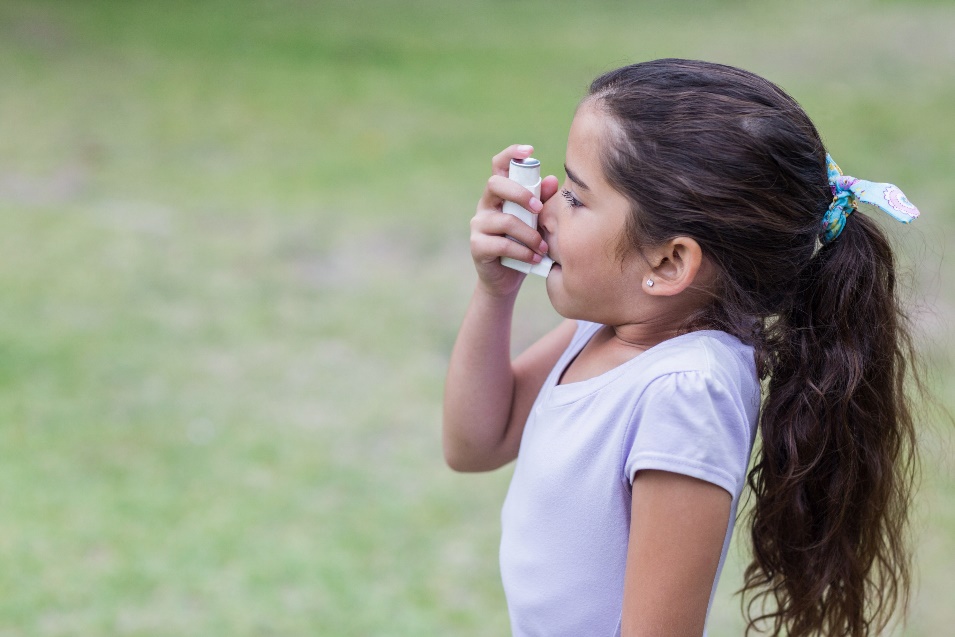 29
[Speaker Notes: 7.2. Air Emissions

Near-port communities are often disproportionately impacted by air emissions due to port operations, goods movement operations and other industries that may be co-located with ports. Air emissions at ports also impact regional air quality.

EPA sets national air quality standards that are implemented by states and tribal agencies. There is also growing momentum within the port sector to reduce emissions and improve air quality.

Air quality improvement topics covered in more detail in the Ports Primer include:
Pollutants from Diesel Engines 
Emission Inventories
Emission Reduction Approaches 
Clean Air Programs at Ports
Metropolitan Planning Organizations and Regional Air Quality 
EPA SmartWay Program
North American Emission Control Area]
Environmental Impacts
Federal Environmental Regulations and Programs
EPA is responsible for establishing regulations and standards as well as complementary grant and voluntary programs that apply to ports. 
Key environmental regulations and programs with particular relevance to near-port communities include:
Clean Air Act (CAA)
Clean Water Act (CWA) and Waters of the United States
National Environmental Policy Act (NEPA)
EPA Ports Initiative
Cleaner Fuel and Cleaner Equipment
Diesel Emissions Reduction Act (DERA)
Clean Air Act (CAA) 

Designed to protect public health from different types of air pollution, 
 
Establishes air quality standards, 

Requires states to develop enforceable plans to achieve those standards,

Includes regulations on diesel engines, marine vessel loading operations, paint coatings, and emissions from vehicles and many types of port equipment.
30
[Speaker Notes: Federal Environmental Regulations and Program
The mission of EPA is to protect human health and the environment. EPA is responsible for establishing regulations for key environmental statutes affecting ports as well as complementary grant and voluntary programs. While there is a broad range of environmental regulations that applies to ports depending on the circumstance, regulations and programs with particular relevance to near-port communities include:
Clean Air Act (CAA)
Clean Water Act (CWA) and the proposed Waters of the United States rule
National Environmental Policy Act (NEPA)
Ports Initiative
Diesel Emissions Reduction Act (DERA)

The Ports Primer goes into more detail on each of these initiatives. Information on cleaner fuel and cleaner equipment are also available - All communities across the country benefit from EPA regulations requiring manufacturers to produce cleaner diesel fuel and cleaner diesel engines.


Clean Air Act (CAA)
The CAA is designed to protect public health from different types of air pollution. It establishes air quality standards and requires states to develop enforceable plans to achieve those standards. For the port industry, significant aspects of the CAA include regulations on diesel engines, marine vessel loading operations, paint coatings, and emissions from vehicles and many types of port equipment.

Many of the vehicles and equipment involved in port activities remain in operation for a long time. Often referred to as the legacy fleet, these diesel vehicles and equipment are not regulated by EPA under the CAA. EPA’s regulatory authority only reaches the ability to regulate emissions from new vehicles and equipment. Unlike EPA, California may regulate emissions from legacy fleets directly (e.g., nonroad diesel in-use fleet requirements) if it receives authorization from EPA, and other states might choose to adopt California’ standards (if certain criteria are met). Similarly, California has regulated (with authorization from EPA) the manufacture of new vehicles and equipment that may be found in port operations (e.g., new mobile cargo handling equipment, new shore power equipment, etc.). In addition, in some instances states are able to regulate the use and hours of operation of the legacy fleet.

More information on the CAA can be found by going to the link in the Ports Primer on the Clean Air Act.]
Environmental Impacts
Agency Responsibilities
State and Local Agencies
State and local agencies may have oversight, planning or service responsibilities:
In addition to EPA, many federal, state and local agencies have responsibilities related to ports and port-related issues. 

This section provides more detail on:

State and local agencies with environmental oversight

Federal agencies with environmental oversight
31
[Speaker Notes: 7.4. Agency Responsibilities
In addition to EPA, many federal, state and local agencies have responsibilities related to ports and port-related issues. A chart in Section 3 outlines federal regulation of port operations in more detail. This section describes:

State and local agencies with environmental oversight

Federal agencies with environmental oversight

State and Local Agencies
State and local agencies with responsibilities related to human health and the environment will vary. Generally speaking, the agencies shown in the table may have oversight, planning or service responsibilities:

The Ports Primer provides additional detail on state and local agencies, as well as federal agencies.]
Environmental Impacts
Potential Community Interests

Community interests in environmental impacts may include:
Environmental Justice

Near-port communities often experience higher concentrations of environmental impacts than other residential communities; these cumulative impacts, in addition to direct and indirect impacts, may result in environmental justice concerns.
Air Quality & Health
Noise & Light Impacts
Environmental Justice
Access to Natural Areas & Open Space
Ecological Impacts
Public Health Outcomes
Climate Adaptation/ Resilience
32
[Speaker Notes: Environmental Impacts
7.5 Potential Community Interests

Community interests in environmental impacts may include: [read button titles from slide]

Let’s take a closer look at:
Environmental Justice

Near-port communities often experience higher concentrations of environmental impacts than other residential communities; these cumulative impacts, in addition to direct and indirect impacts, may result in environmental justice concerns.

Some near-port communities include tribal groups and may need to address tribal-specific environmental justice concerns. For example, water quality problems can lead to impacts on aquatic life. In addition, water traffic congestion could be an issue if there is recreational boat use in the area. Although these issues could arise for any near-port community, they may raise specific cultural concerns for near-port communities that include tribal groups.]
Environmental Impacts
Case Studies: Environment
CASE STUDY | Port of Los Angeles
Near-port communities and ports have successfully partnered on projects to reduce environmental impacts. 

Through the Swan Island Air Quality Project, the Port of Portland, Oregon, partnered with stakeholders to address air quality and health impacts on the local community. 

The Port of Bellingham and Washington Department of Ecology engaged community stakeholders to align environmental cleanups and waterfront revitalization at Bellingham Bay.
At the Port of Los Angeles, a legal settlement between the Port and the City of Los Angeles and the claimants resulted in the introduction of shore power technology at the China Shipping terminal.
Extending electric power infrastructure to container ship terminals,
Allows ships to plug into external power sources instead of continuously idling while at the terminal, 
Capability to plug in two container ships at a time. 
Eliminates of at least one ton of nitrous oxides and particulate matter each day for every ship that plugs in.
33
[Speaker Notes: Case Studies: Environment
Near-port communities and ports have successfully partnered on projects to reduce environmental impacts. Through the Swan Island Air Quality Project, the Port of Portland, Oregon, partnered with neighborhood association leaders and other port stakeholders to address air quality and health impacts on the local community. The Port of Bellingham and the Washington Department of Ecology engaged community residents, business owners and other port stakeholders to develop a plan for aligning environmental cleanups and waterfront revitalization at Bellingham Bay.

In other instances, legal challenges have resulted in improvements to environmental conditions. At the Port of Los Angeles, a legal settlement between the Port and the City of Los Angeles and the claimants resulted in the introduction of shoreside power technology at the China Shipping terminal.

The Primer includes Case Studies for:
Port of Los Angeles: Shore Power
Port of Bellingham: Bellingham Bay Demonstration Project 
Port of Portland: Swan Island Air Quality Project

CASE STUDY | Port of Los Angeles: Shore Power1
The Port of Los Angeles has made a significant investment in extending electric power infrastructure to container ship terminals. This allows ships to plug into external power sources instead of continuously idling while at the terminal. The power facility is a direct outcome of a legal settlement from the Port and the City of Los Angeles who were sued by the Natural Resource Defense Council, Coalition for Clean Air, and two San Pedro Homeowner groups.

The port has the capability to plug in two container ships at a time. The port estimates that this alternate mode of powering docked ships results in the elimination of at least one ton of nitrous oxides and particulate matter each day for every ship that plugs in.
For more information go to the link in the Ports Primer on:
Port of Los Angeles Alternative Maritime Power


.]
8.0 Tools and Resources
34
Tools and Resources
Scientific Data and Research
Bay Area Air Quality Management District: Local Data Analysis
The Bay Area Air Quality Management District provides air quality analyses for regional land use and transportation planning, 
This regional agency applied their data and expertise to conduct air quality analyses for West Oakland, California when required by as part of Environmental Impact Reviews (EIRs),  
The methodologies might be adapted by other agencies or technical service providers partnering with local communities.
Communities can demonstrate environmental concerns by providing scientific evidence of environmental impact. 

Communities may be able to partner with a local agency to  access existing local data and conduct their own analyses.

Technical support may be needed to conduct the data analysis desired by the community.

When local data are not available, communities may turn to existing studies to demonstrate the known and potential impacts of environmental conditions on human health and the environment.
35
[Speaker Notes: Using Scientific Data and Research
Communities can demonstrate environmental concerns by providing scientific evidence of environmental impact. In some cases, communities may be able to access existing local data and conduct their own analyses by partnering with a local agency, organization or academic institution that collects raw data. Studies using local data are not common because of the high level of resources typically needed to collect the data. Additionally, technical support may be needed to conduct the data analysis desired by the community. However, when these resources are available, local data can be an extremely powerful tool. 

When local data are not available, communities may turn to existing studies to demonstrate the known and potential impacts of environmental conditions on human health and the environment.
This approach can also be an effective tool for communicating the urgency to address the community’s environmental concerns.

The Ports Primer provides more detail on the following tools:
Bay Area Air Quality Management District: Local Data Analysis
Mapping and Data Tools Available to the Public
EJSCREEN
EnviroAtlas

Reminder: Check the Community Action Roadmap for a step- by-step process to apply the information in the Primer for building collaborations and empowering communities.



Let’s take a closer look at:
Bay Area Air Quality Management District: Local Data Analysis
The Bay Area Air Quality Management District has done air quality analyses for regional land use and transportation planning as well as local air quality analyses for West Oakland, California. These analyses were conducted in the context of development of two Environmental Impact Reviews (EIRs) triggered by California Environmental Quality Act (CEQA) requirements. (CEQA is the state version of the National Environmental Policy Act (NEPA) and triggers development of EIRs, which are similar to the Environmental Impact Statements triggered by NEPA.)

These air quality analyses are available in the form of individual chapters of the respective EIRs. The methodologies might be adapted by other agencies or technical service providers partnering with local communities. To access the analyses, follow the links provided in this section from the:
West Oakland Specific Plan – Draft EIR, Section 4.2 (PDF) 
Plan Bay Area 2040, Draft Environmental Impact Report, Section 2.2 (PDF)]
Tools and Resources
Citizen Science Projects
Community-Based Participatory Research
A “collaborative approach to research that equitably involves all partners in the research process and recognizes the unique strengths that each brings, 
Begins with a research topic of importance to the community, 
Has the aim of combining knowledge with action and achieving social change to improve health outcomes and eliminate health disparities.”
Provide a tool that can empower communities to better understand the environmental conditions impacting them,

Provide a vehicle for analyzing and sharing that data, and advocate for positive environmental and community change,  

Recognize the value of engaging the public in scientific investigations,  

Allow citizens to participate in or lead research efforts by gathering and/or analyzing data, 

Supplement data with valuable local knowledge from community members. 

Are increasing as new technology supporting this approach evolves.
36
[Speaker Notes: 8.2. Citizen Science Projects
Citizen science is a tool that can empower communities to better understand the environmental conditions impacting them, provide a vehicle for analyzing and sharing that data, and advocate for positive environmental and community change. Citizen science projects recognize the value of engaging the public in scientific investigations. Citizens can participate in or lead research efforts both by analyzing existing data and gathering new data for analysis.

Members of the public have contributed to scientific research for a very long time, but recently new technology has spurred the emerging field of citizen science. Community residents bring valuable local knowledge to scientific research. For example, community residents may be able to identify and prioritize locations of concern for the placement of air quality monitors.

The Ports Primer includes additional detail on:
Community-Based Participatory Research
Citizen Science and Air Quality Monitoring
EPA’s Air Sensor Toolbox for Citizen Scientists

Let’s take a closer look at:
Community-Based Participatory Research
Citizen science is a form of community-based participatory research (CBPR). As defined by the W.K. Kellogg Foundation Community Health Scholars Program, CPBR is a “collaborative approach to research that equitably involves all partners in the research process and recognizes the unique strengths that each brings. CBPR begins with a research topic of importance to the community, has the aim of combining knowledge with action and achieving social change to improve health outcomes and eliminate health disparities.”1]
Tools and Resources
Citizen Science Case Studies
CASE STUDY – Village Green
The following case studies exemplify the use of citizen science tools:
Village Green Project – air monitoring bench provides air quality data to community
Ironbound Community-based Environmental Monitoring Study –  Citizens from Newark, NJ collect air quality data while piloting air quality monitor.
Through the Village Green Project, EPA has developed an air monitoring bench that operates on solar and wind power and provides minute-to- minute data on two common air pollutants – ozone and particulate pollution – and weather conditions. The real-time data is publicly available and can better help citizens understand air quality.
37
[Speaker Notes: 8.3. Citizen Science Case Studies
The following case studies exemplify the use of citizen science tools:
Village Green Project – air monitoring bench provides air quality data to community
Ironbound Community-based Environmental Monitoring Study –  Citizens from Newark, NJ collect air quality data while piloting air quality monitor.

CASE STUDY | Air Monitoring Benches Installed for Public Use
Through the Village Green Project, EPA has developed an air monitoring bench that operates on solar and wind power and provides minute-to- minute data on two common air pollutants – ozone and particulate pollution -- and weather conditions. The real-time data is publicly available and can better help citizens understand air quality.

EPA is collaborating with state and local partners to further test the air monitoring system, and provide educational outreach on air quality.

There’s a link for more information on the project.]
9.0 Appendix
38
APPENDIX TABLE OF CONTENTS
A1. Federal Role in the Marine Transportation System 	37 A2. Citizen Mapping, Data Tools and Resources 	38 A3. Glossary 	44 A4. Endnotes and Image Sources 	49 A5. Acknowledgements and Contacts 	57
39
[Speaker Notes: For reference, your Primer includes these additional resources.]
Tools
40
[Speaker Notes: The tools in the community-port collaboration toolkit for collaboration were mentioned at the beginning. Just a reminder that there are training modules available for the other two tools as well.. We’ve just completed the module on the Ports Primer for Communities: An Overview of Ports Planning and Operations to Support Community Participation. 

The other training modules are on the
Community Action Roadmap: Empowering Near-Port Communities
An implementation companion for the Ports Primer for Communities that provides a step-by-step process for building collaborations and preparing community stakeholders, and 

Environmental Justice (EJ) Primer for Ports: The Good Neighbor Guide to Building Partnerships and Social Equity with Communities 
Designed to inform the port industry sector of the perspectives, priorities, and challenges often unique to communities with EJ concerns.

Additionally, there is training that provides an Overview & Lessons Learned for the Community-Port Collaboration Pilot Projects that were conducted in four communities.]
Visit the Website for more Tools 
Case Studies
Worksheets
Training modules
Resource materials
And more!
www.epa.gov/community-port-collaboration
Website
41
[Speaker Notes: Visit the program website to access more tools including:
Case Studies
Lessons Learned Report
Worksheets
Training modules
Resource materials
And more!]